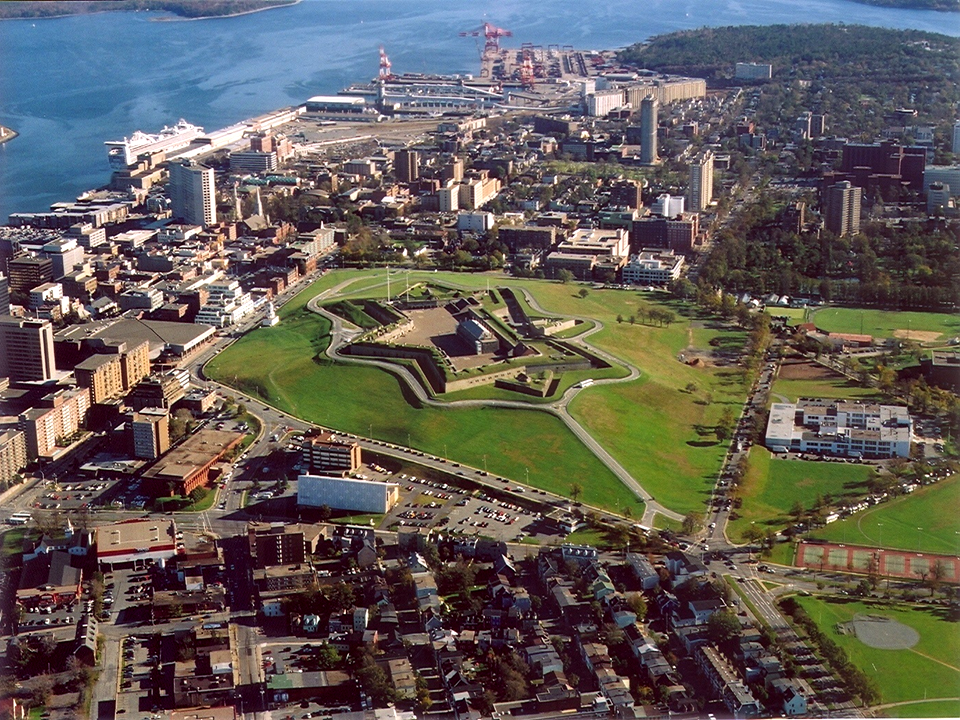 HRM Urban Forest Master Plan
HRM Urban Forest Master Plan
HRM’s Urban Forest
History
Themes in the Plan
Management Framework
Status of the Plan Today
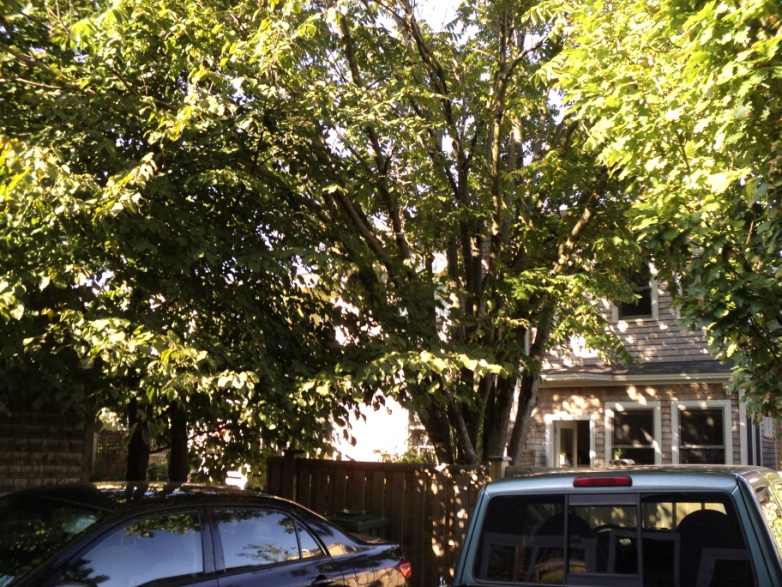 HRM’s Urban Forest
The peri-urban forest  Halifax
	is expanding
157,000 HRM-owned street trees
Private residential trees
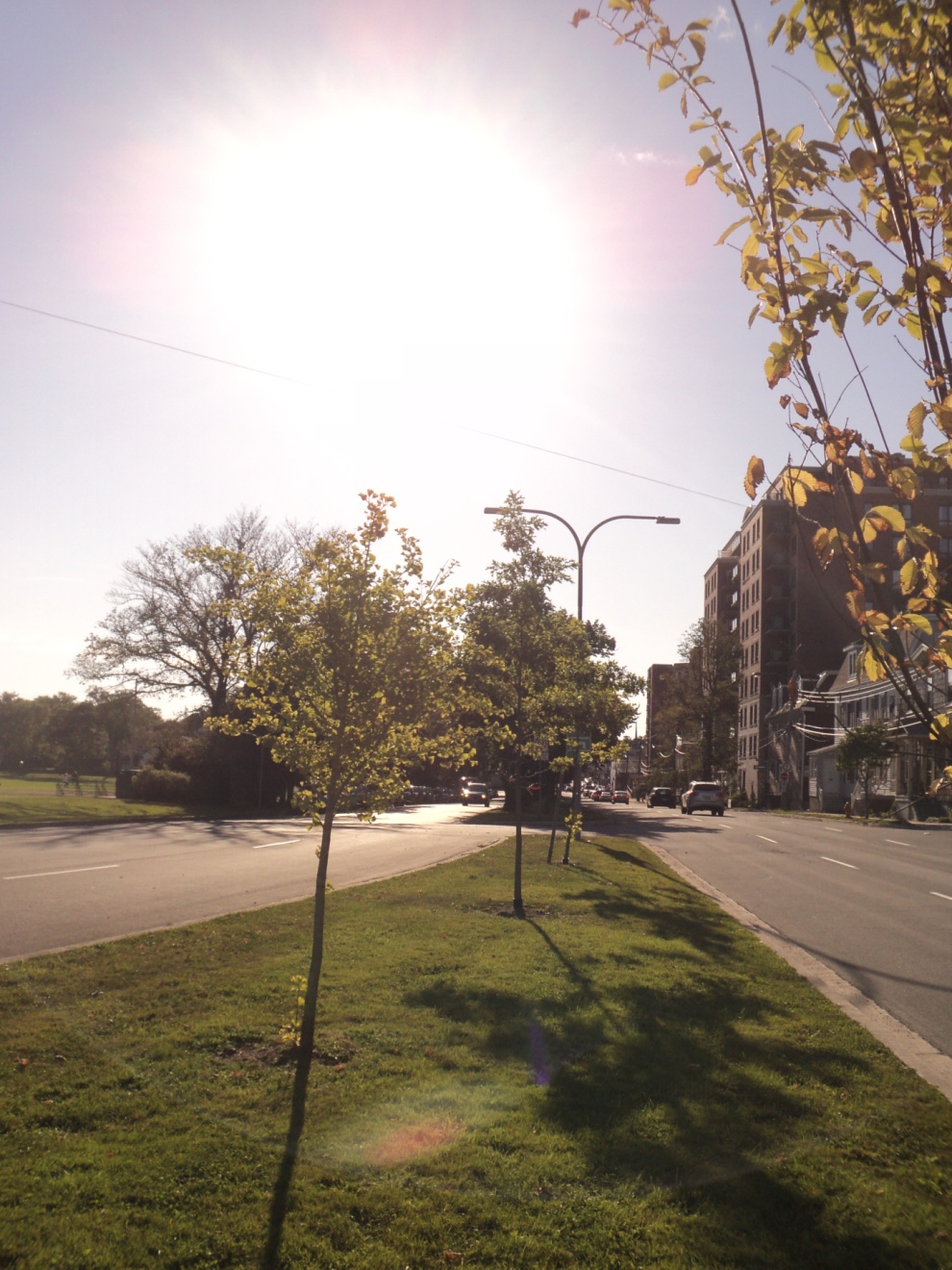 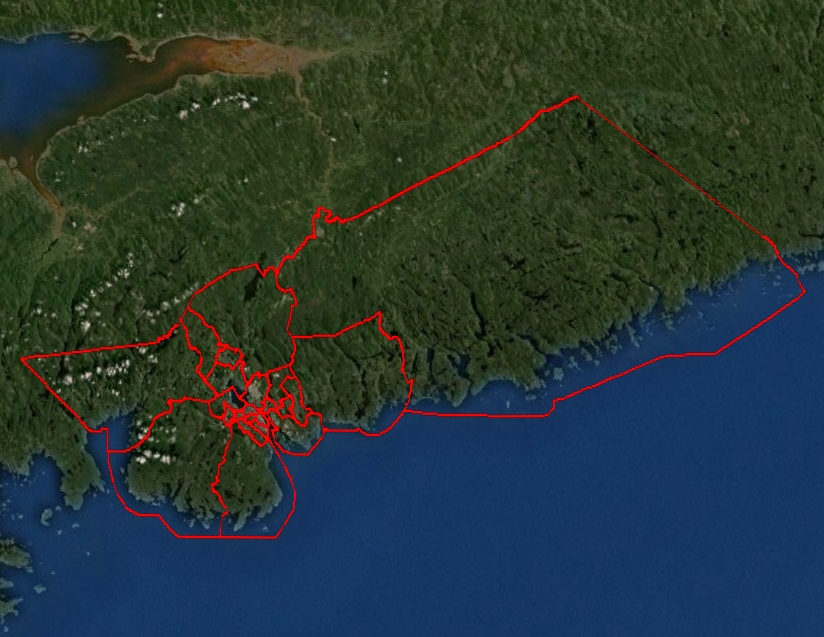 Challenges
Development
Species and age-class diversity (Norway maple, over mature street trees)
Construction/conflict with infrastructure
Imperviousness/plantable sites
Invasive species (DED, EAB, ALB, and many other acronyms)
Climate change
Lack of knowledge
History and Genesis of the Plan
Halifax’s urban forest in 1750: dark and dangerous surrounding forest… and the gallows tree
History
Trees cleared for development and strategic reasons (Citadel and forts)
Trees widely planted in early/mid 20th century
European influence  Prolific Norway maple, elm, and linden
Lack of management (and tree planting) in late 20th century
Advent of research, management plans, model, tools, etc. for SUFM -2000-2011
Genesis of the Plan
Regional Council Motion - 2001
HRM UFMP policy in 2006 Regional Plan
Dalhousie/HRM collaboration 2007-2011
UFORE, STRATUM,LiDAR,GIS
Public Engagement 2010
UFMP Team
Dalhousie: Peter Duinker, James Steenberg, Gary Davidson, Jen Ross, Justin Hack
HRM: John Charles, Peter Bigelow, John Simmons
Themes in the Plan:The Neighbourhood Approach
UFMP Study Area
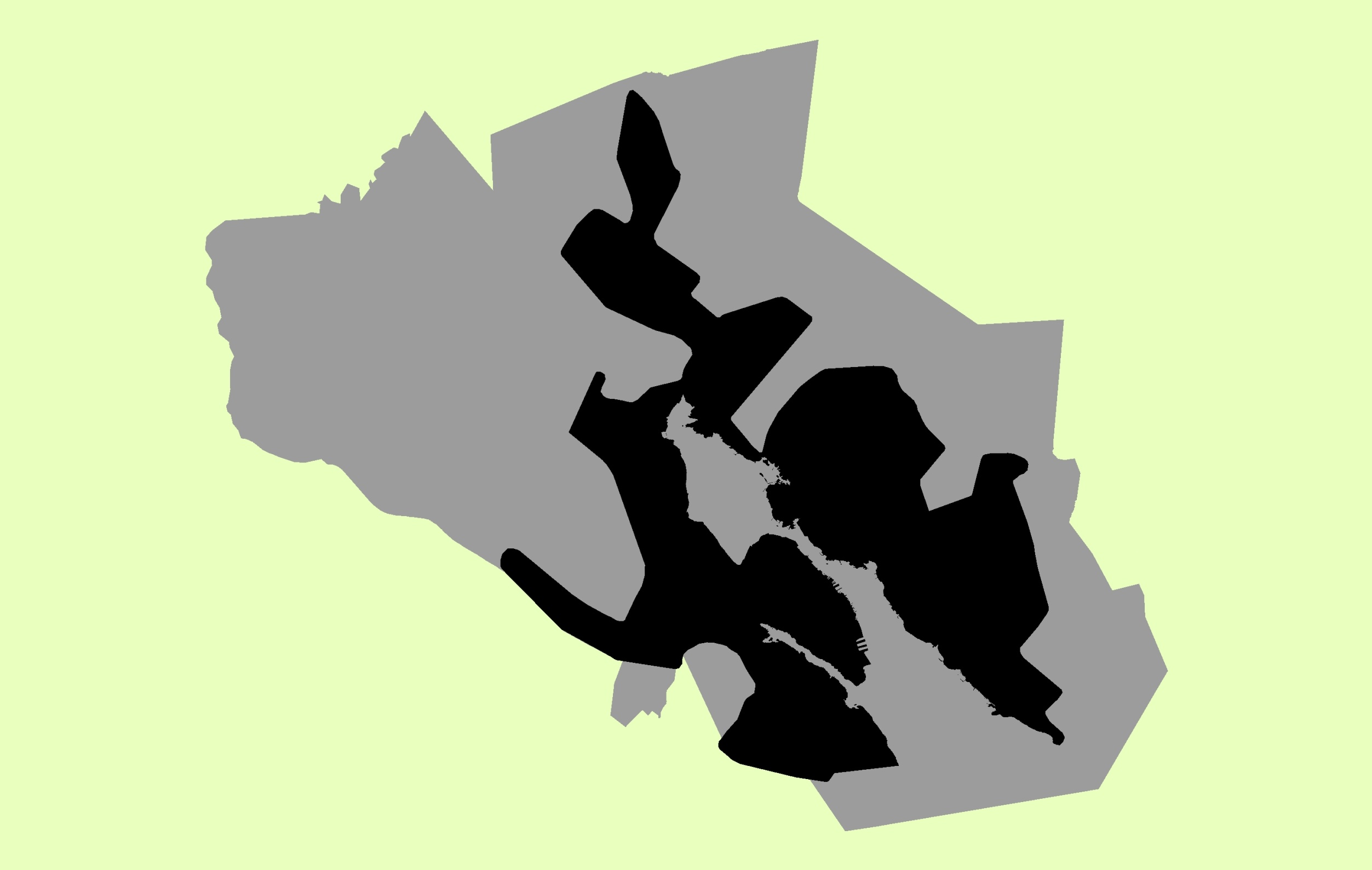 10 Communities
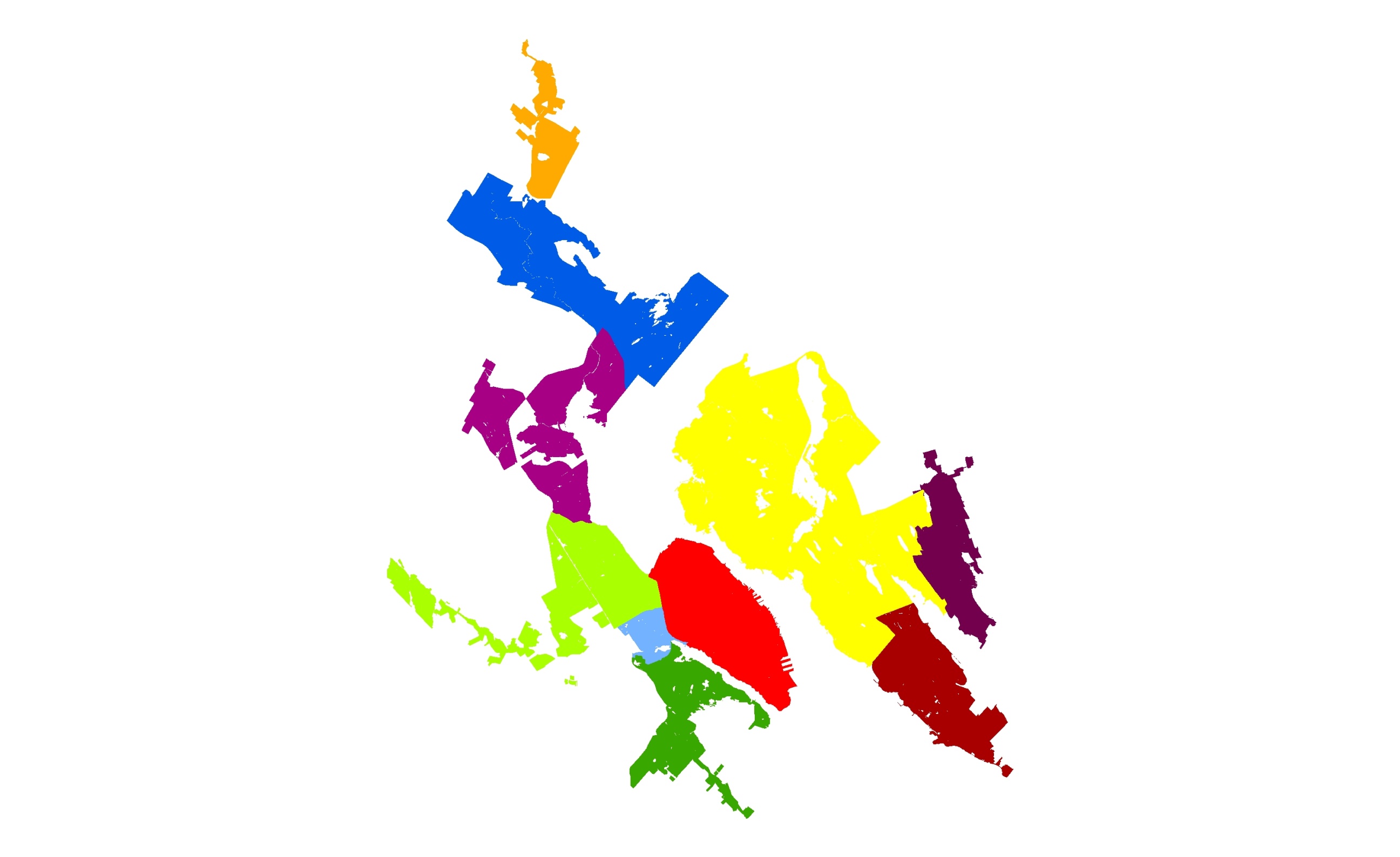 111 Neighbourhoods
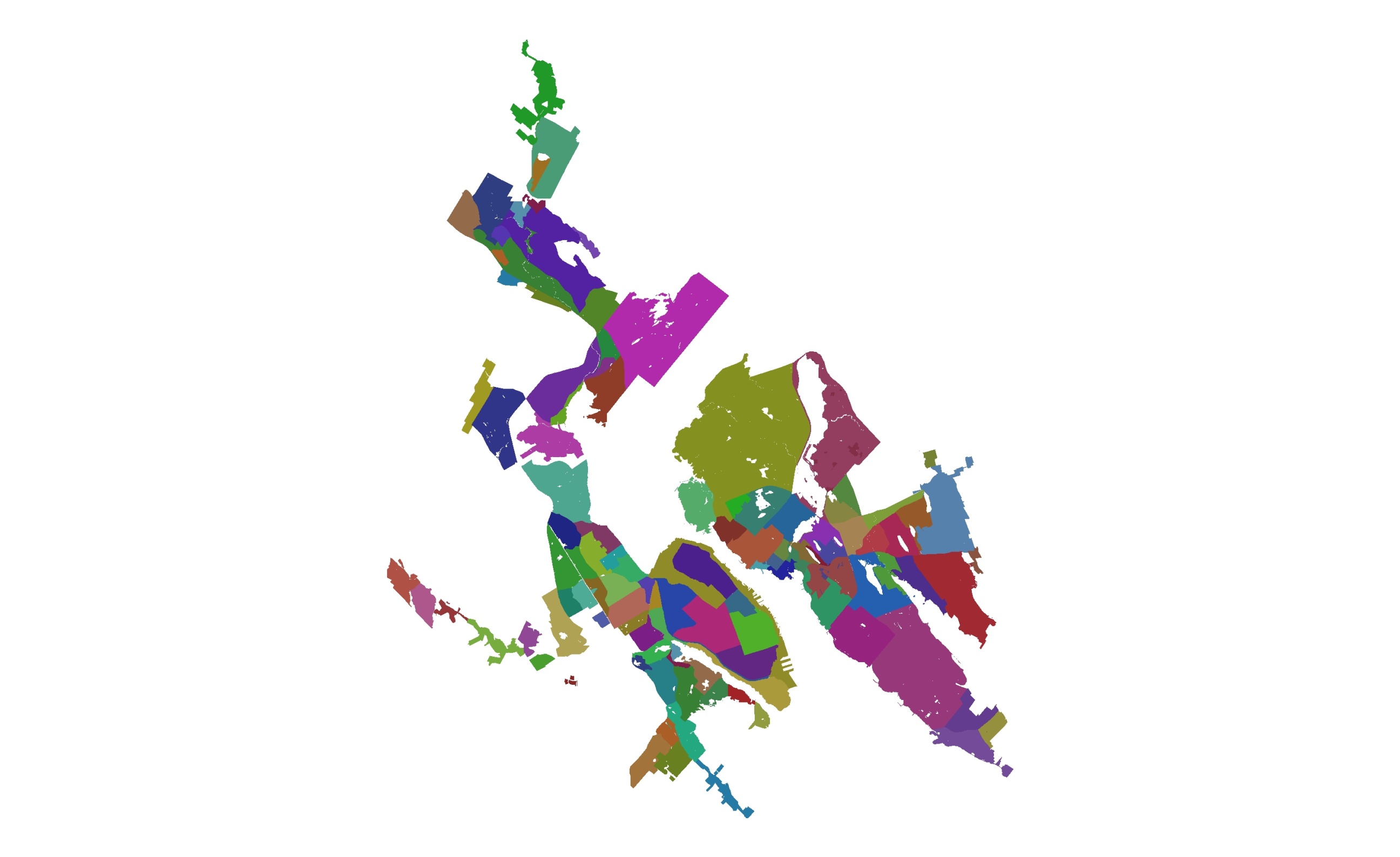 Four Scales of UF Management
UFMP Study Area
   Community
   Neighbourhood
   Neighbourhood Division
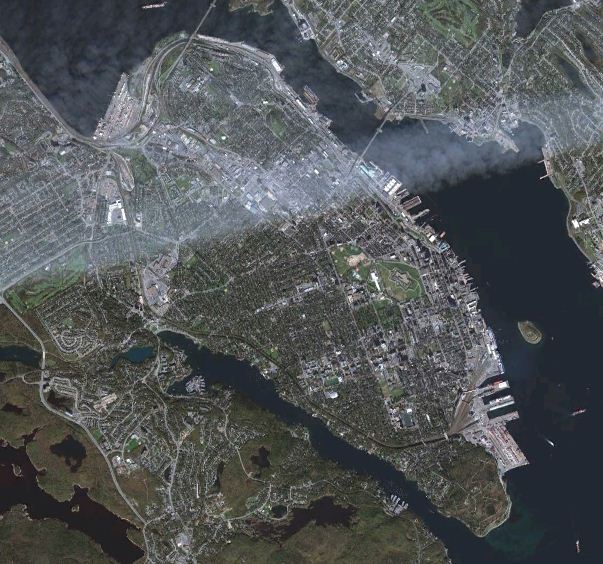 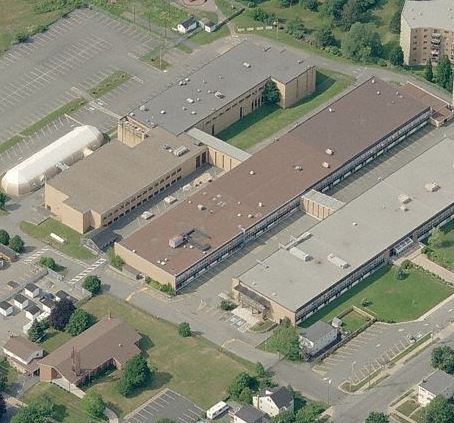 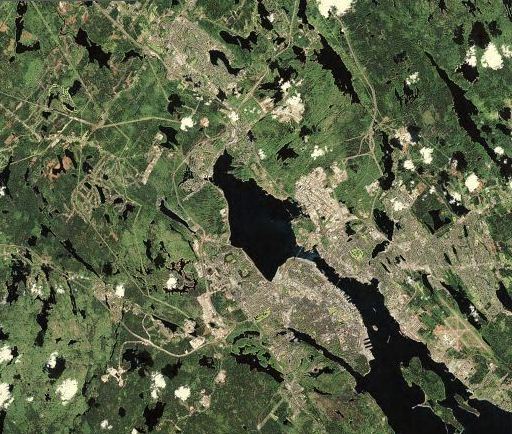 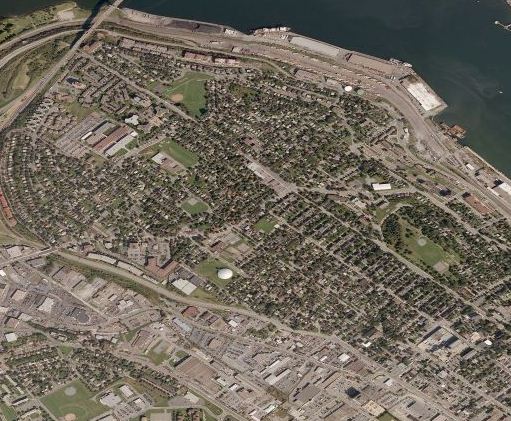 Neighbourhood Analysis
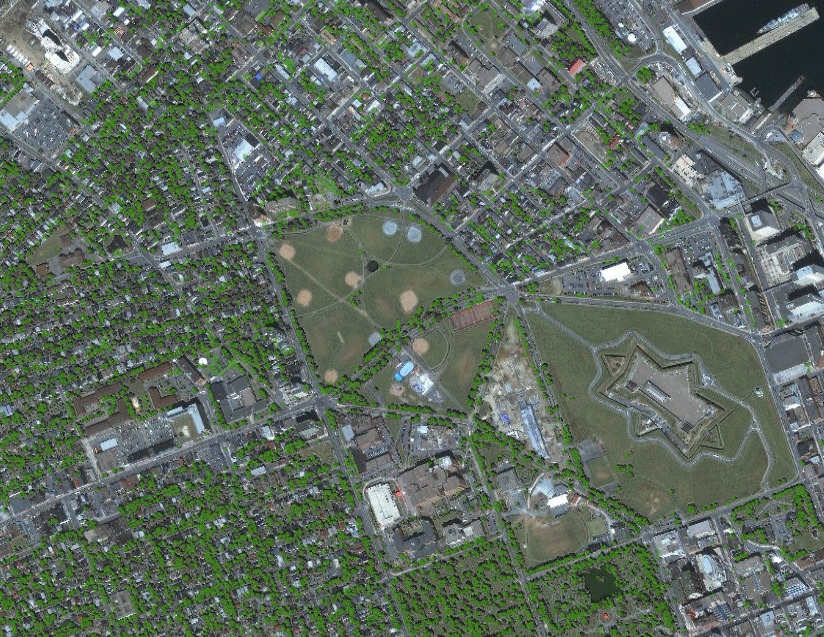 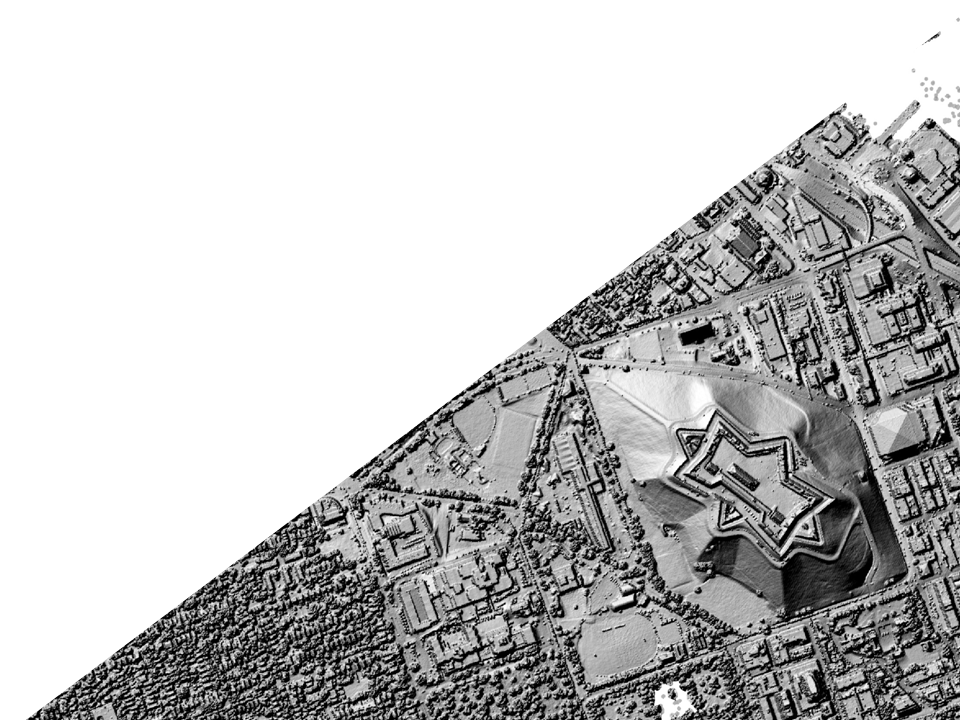 Urban Forest Canopy Data
Neighbourhood Canopy Targets
North End: 	70%
Stadacona: 	20%
Mulgrave Park: 	20%
NSCC: 		20%
Novalea Centre:    20%
Oland Brewery:	20%
Parks:                   40%
Forest stands/ naturalized areas
Riparian zones
Value trees
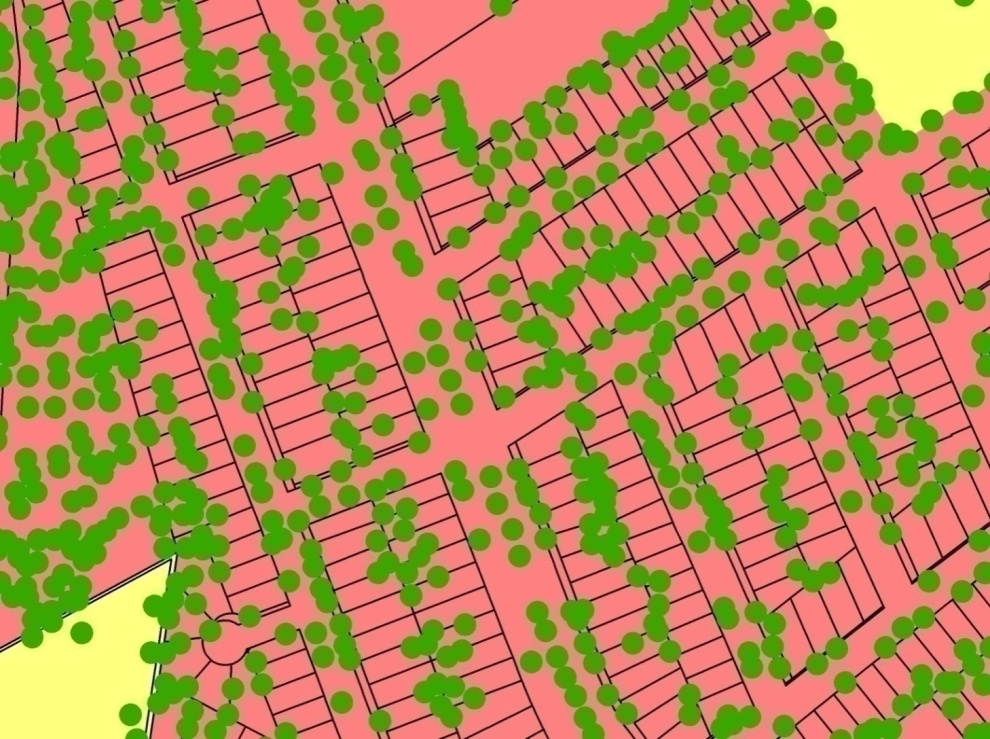 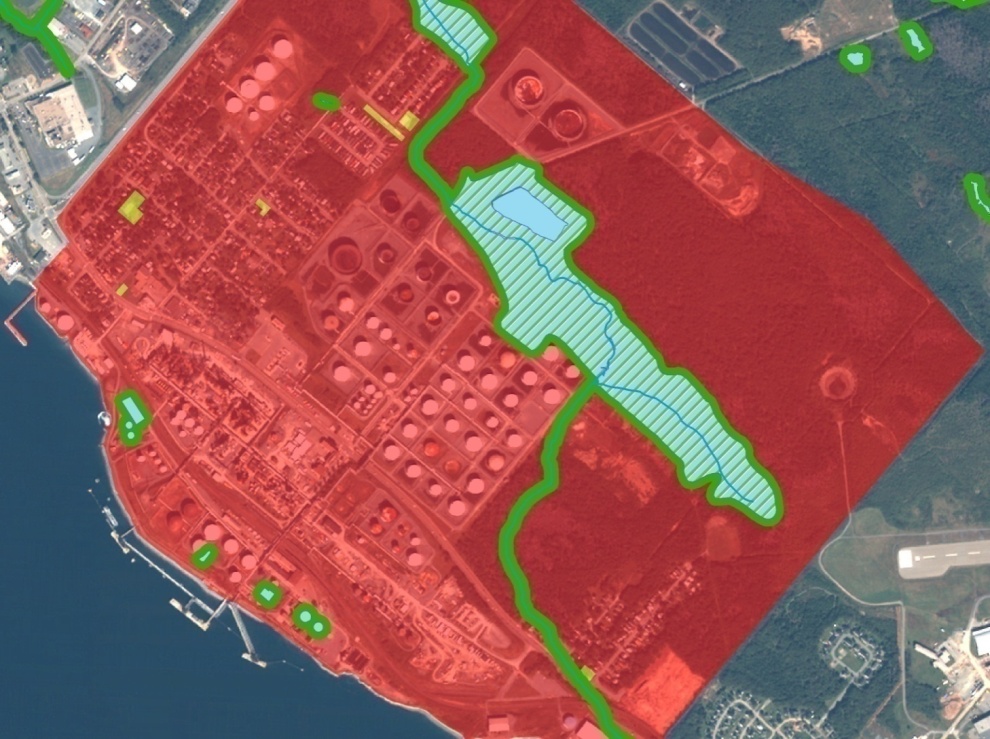 STRATUM
Neighbourhood Types
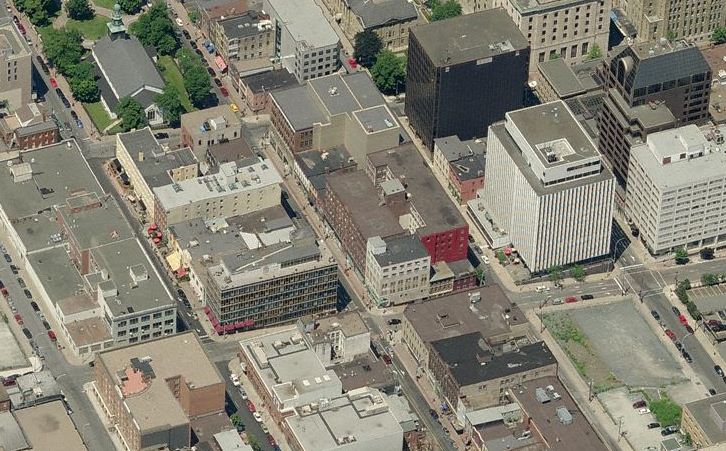 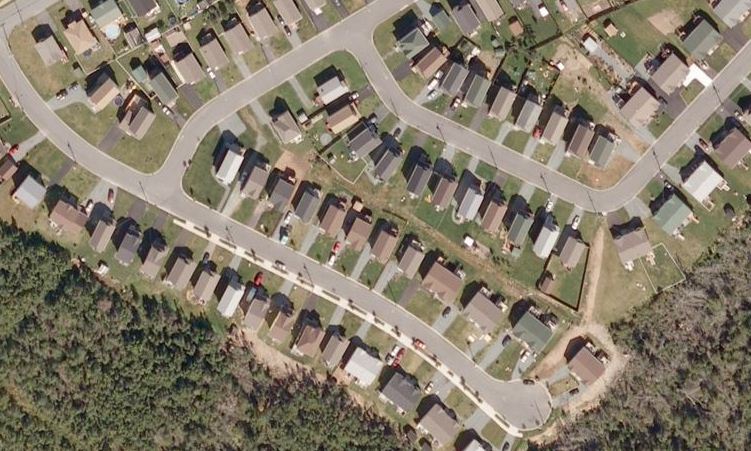 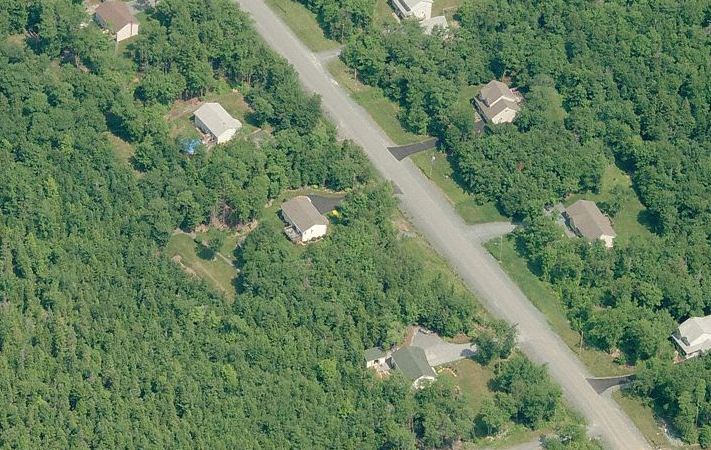 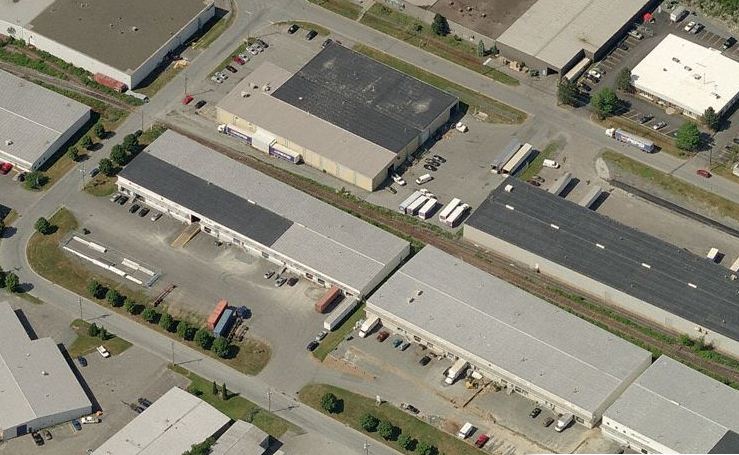 Landscape Pattern Language
[Speaker Notes: .]
Dartmouth Today
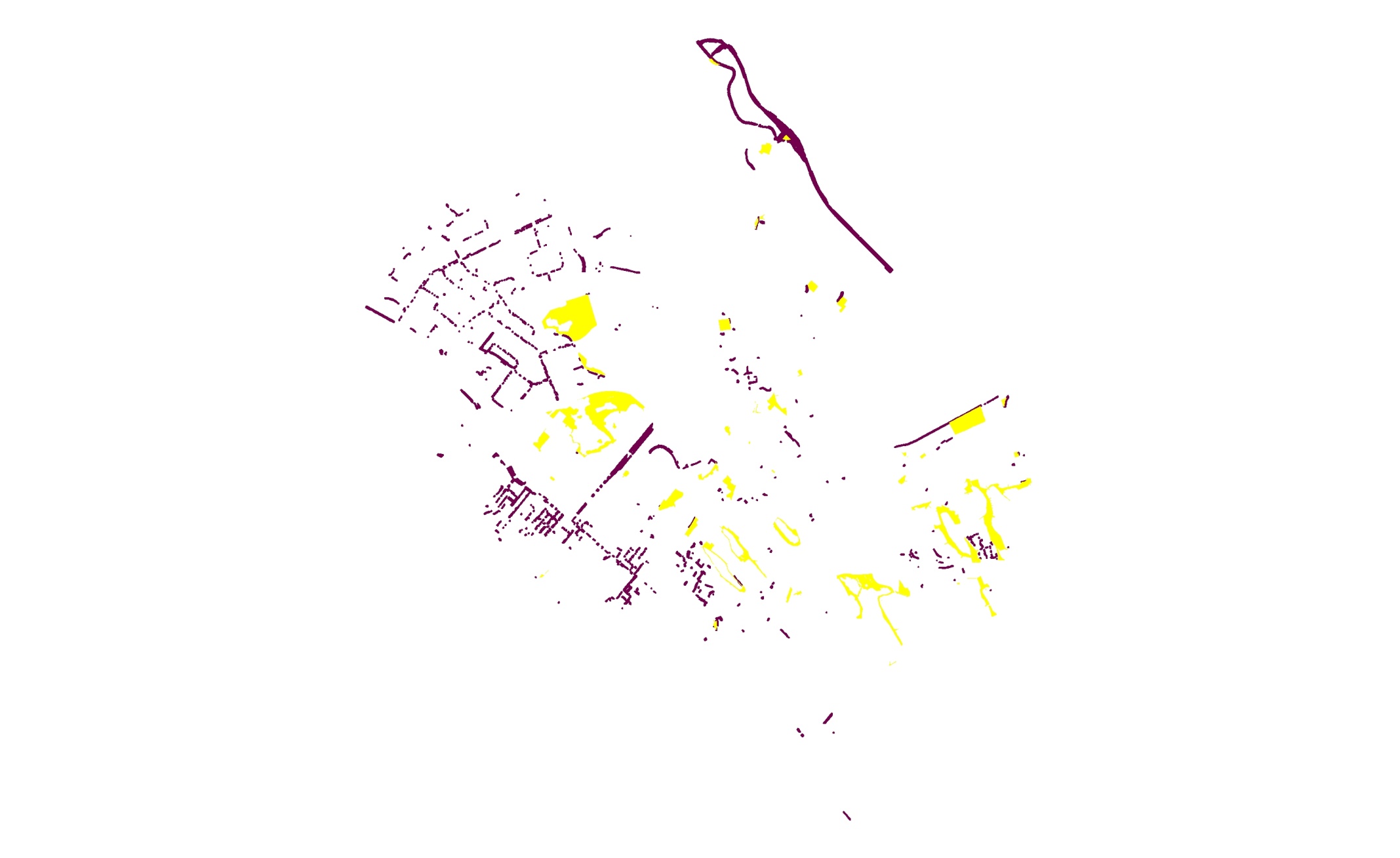 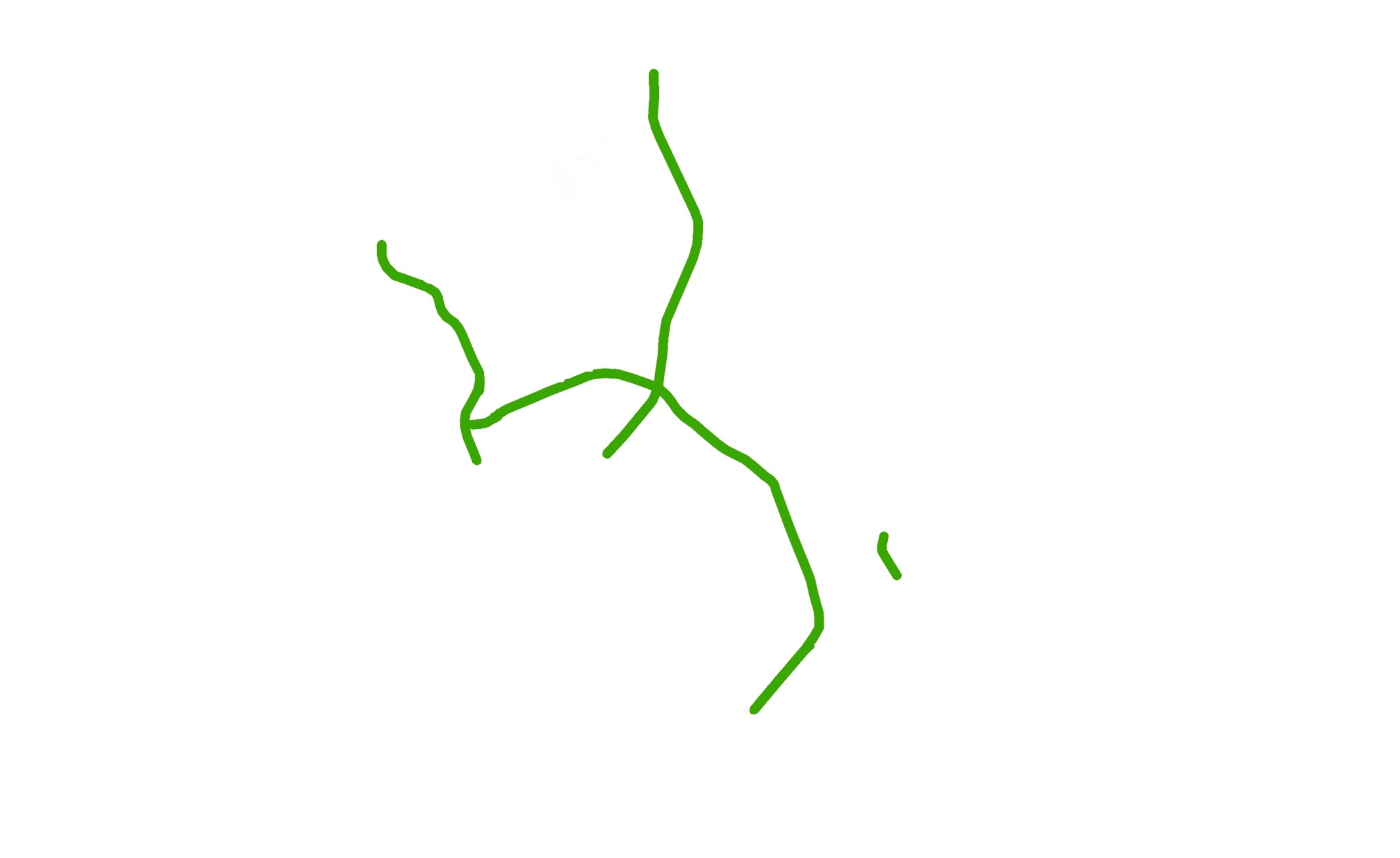 Network

Patchwork

Ribbon

Belt

Wedge
Dartmouth Tomorrow
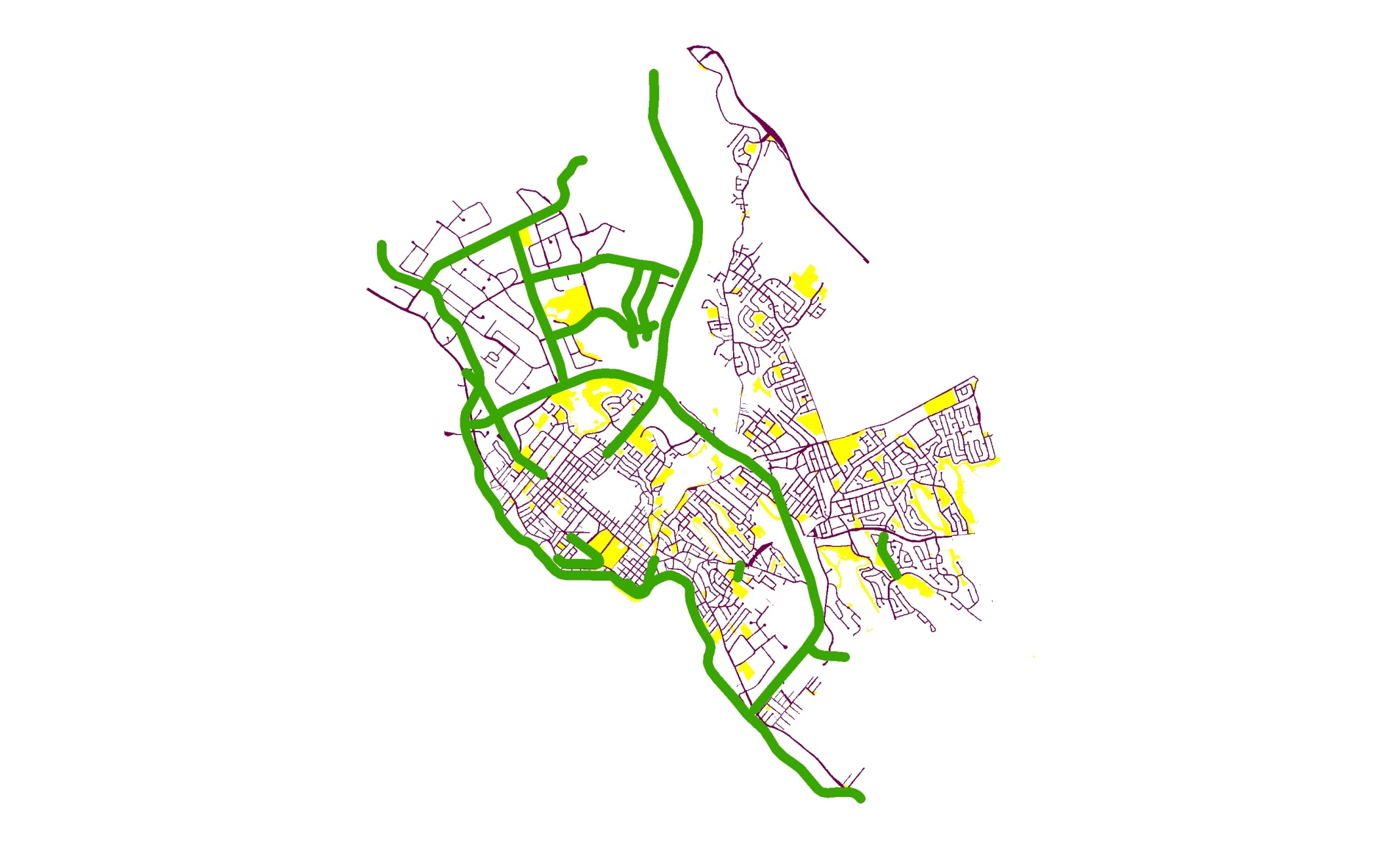 Network

Patchwork

Ribbon

Belt

Wedge
The Management Framework
Operational Principles
Stewardship
Priority-setting
Green infrastructure
Sense of identity
Cooperation and partnerships
Equity
Integrated planning
Comprehensive approach
Urban forest values
Space and location
Time and timing
Climate change
Naturalness
Invasive species
Public understanding
Values, Objectives, Indicators, Targets (VOITs)
Actions
Three major types of actions:
Actions derived from VOITs
Actions derived from Operational Principles
Policy-based actions (e.g. MPS,LUB amendments).
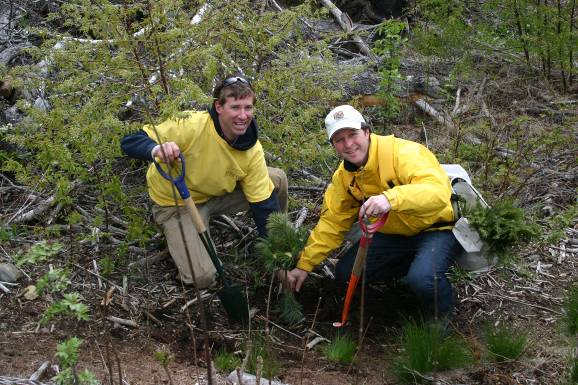 Status of the Plan
VOIT development in summer, 2010
Community engagement in summer, 2010
Neighbourhood classification and analysis in spring/summer, 2011
Management framework development in summer, 2011
First draft completed in early September, 2011
Plan released to Steering Committee and public in fall, 2011
Regional Council, 2012